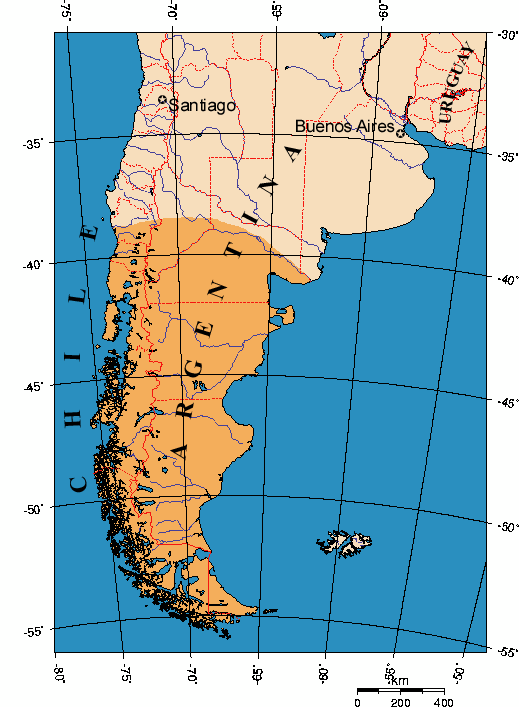 Patagonie a Ohňová země
 
Yahgan 
Alacaluf
Chona 
Ona
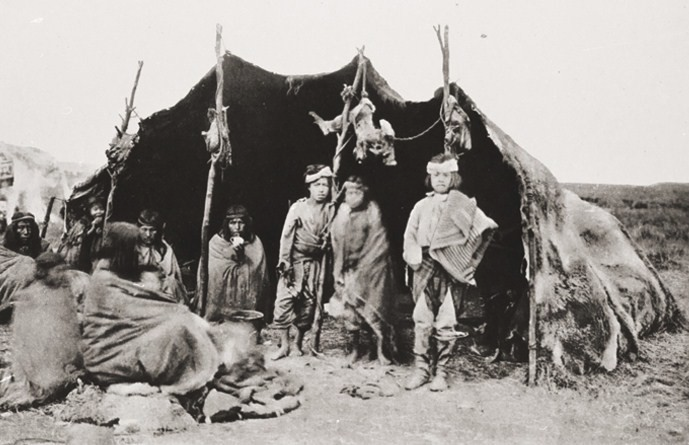 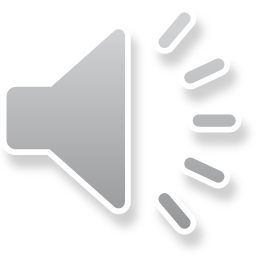 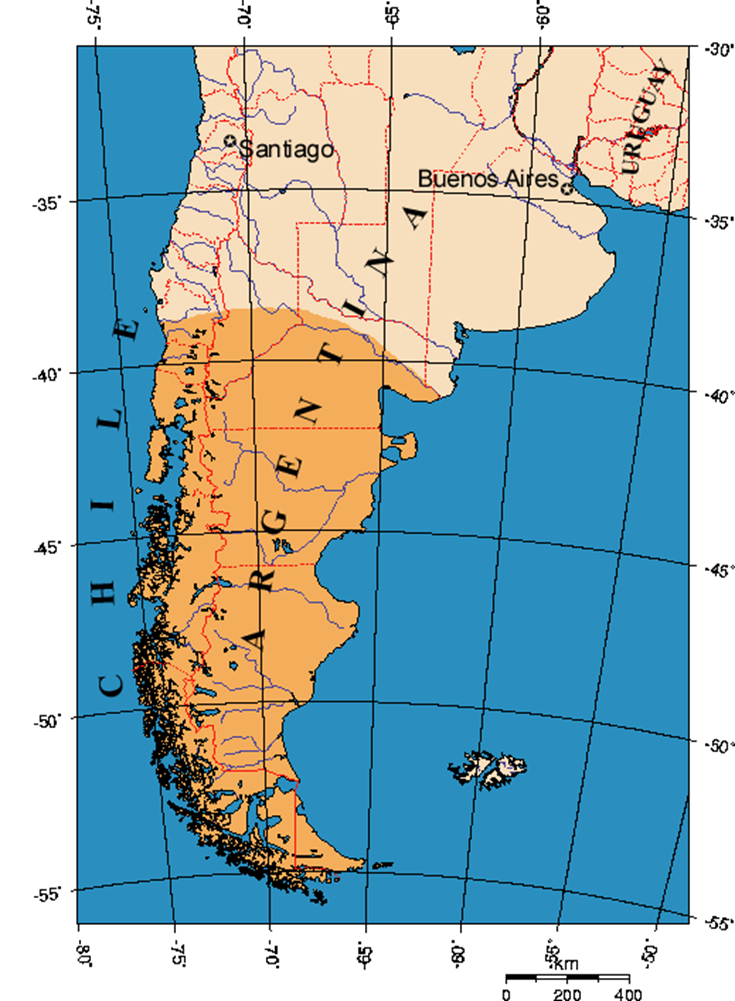 Cueva de los Manos
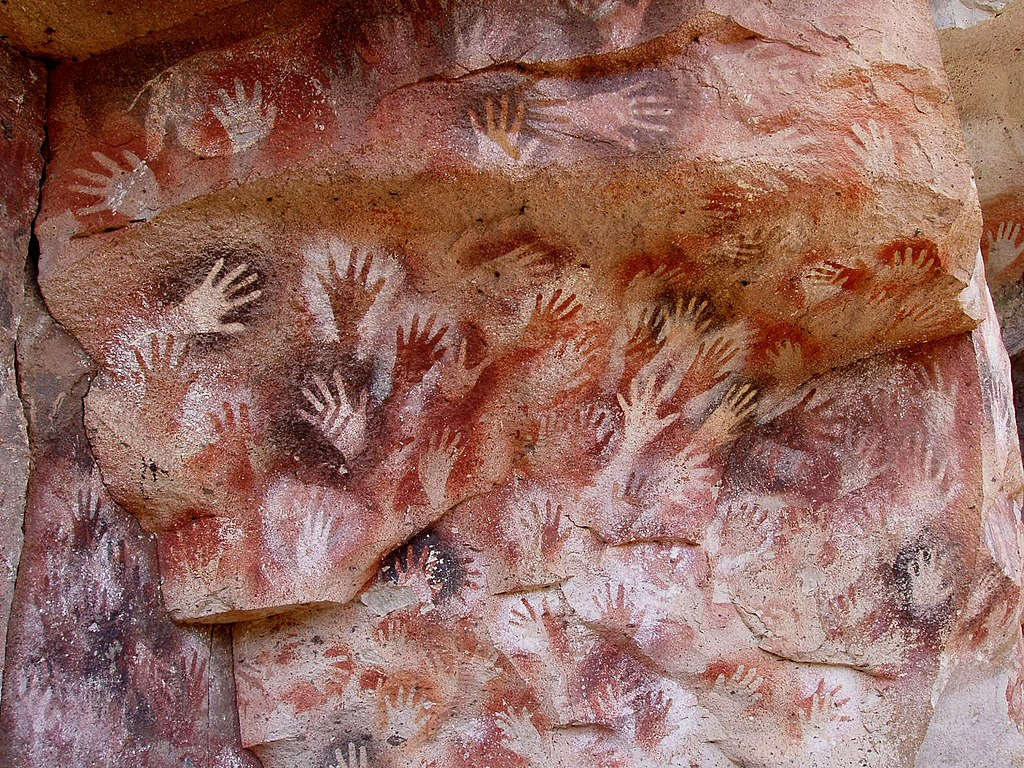 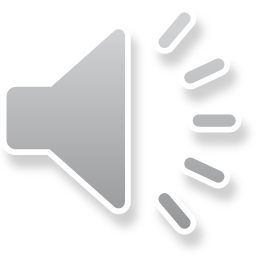 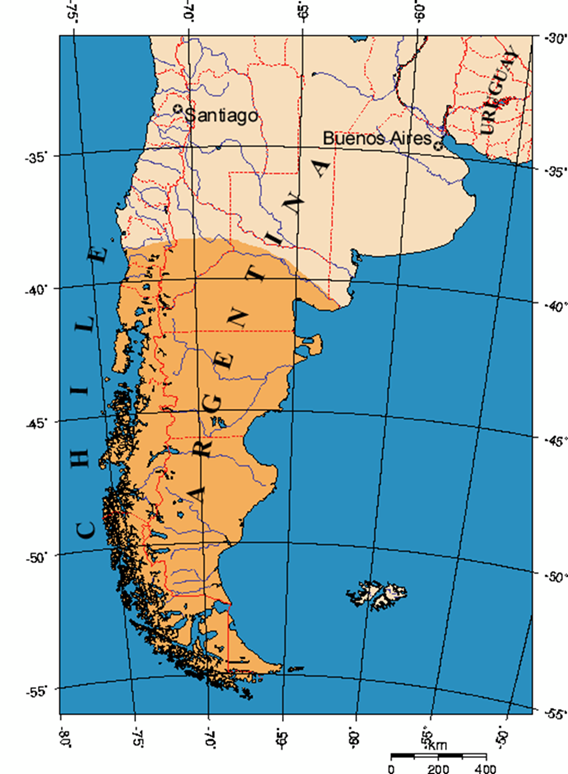 Pali Aike
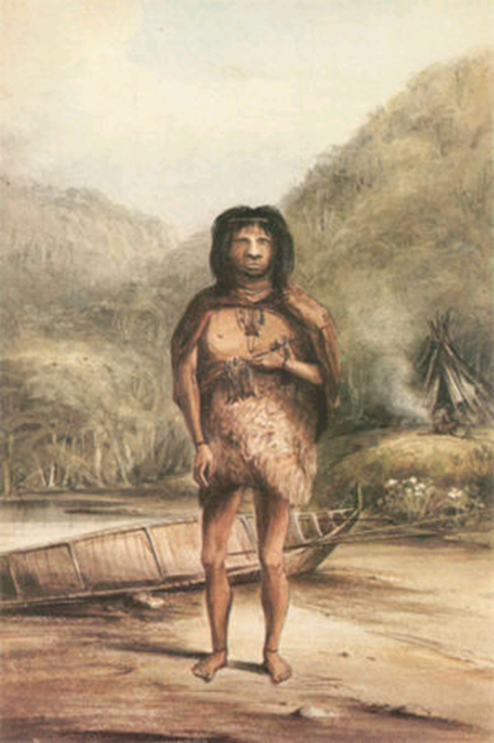 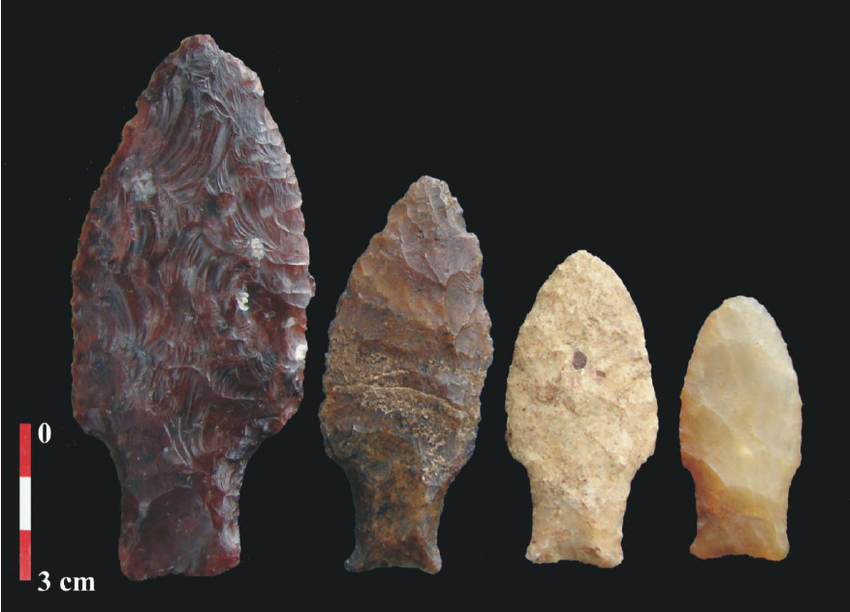 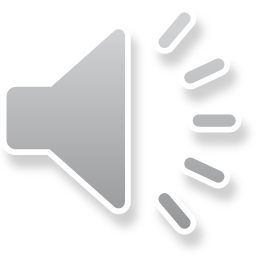 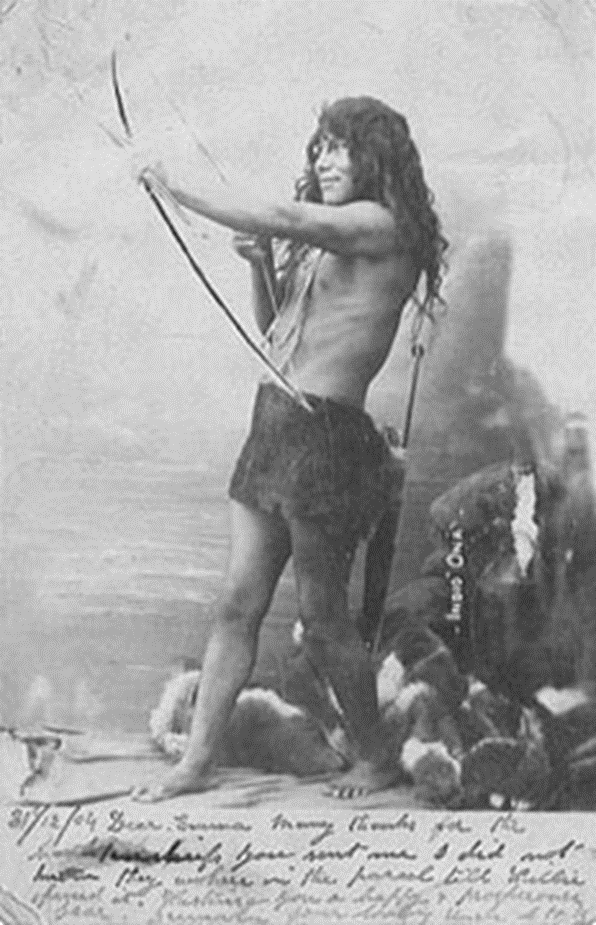 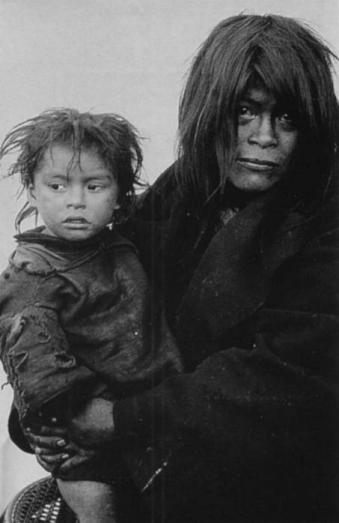 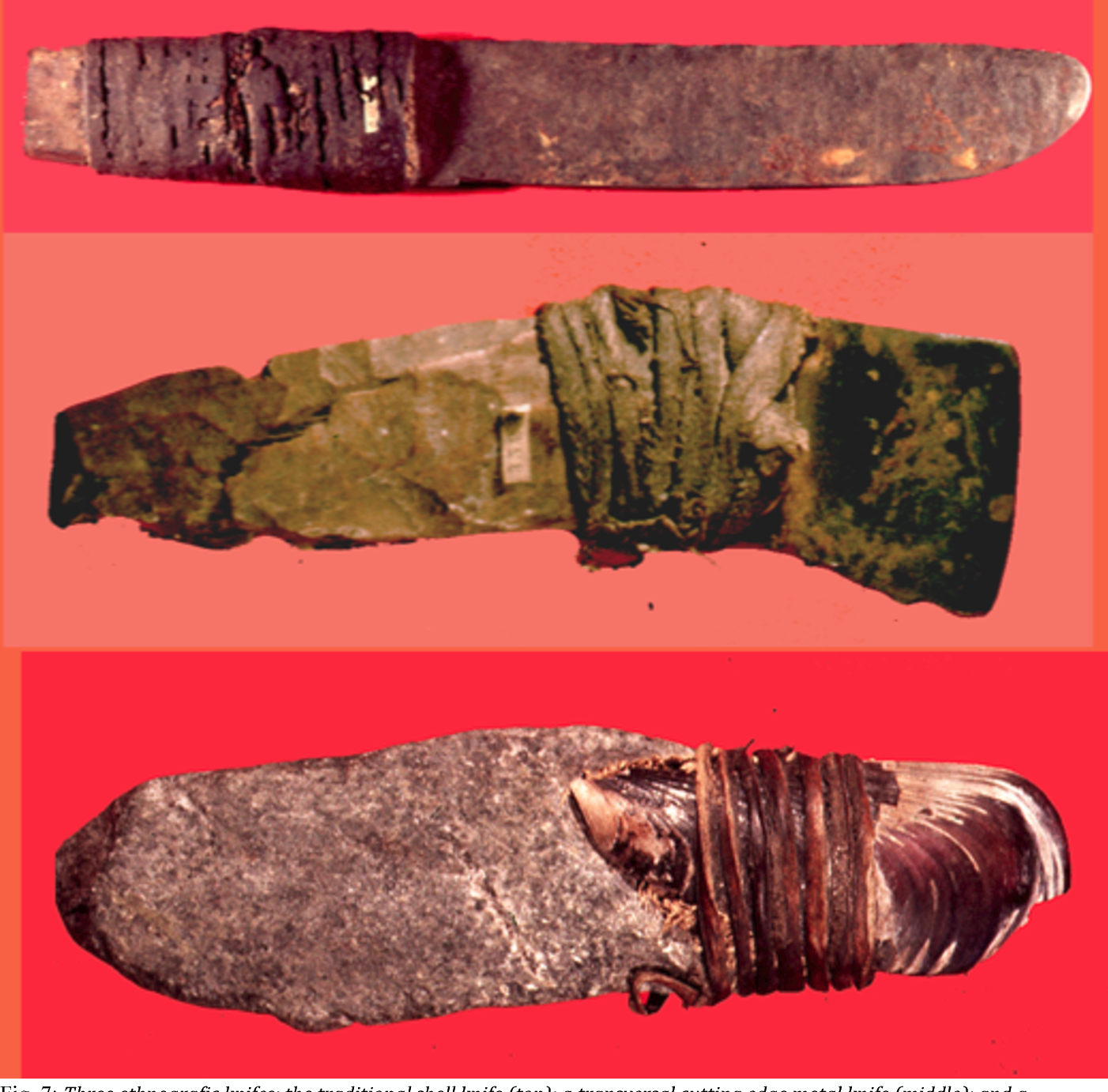 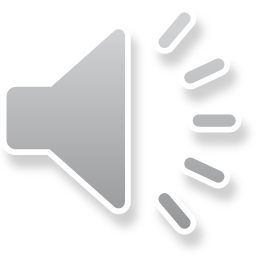